Історико-краєзнавчий музей села          Лучківці
Історико-краєзнавчий музей села лучківці було створено у 90-х роках з ініціативи вчителя історії бересткового богдана михайловича. Значення таких музеїв є дуже важливим в національному вихованні наших учнів.
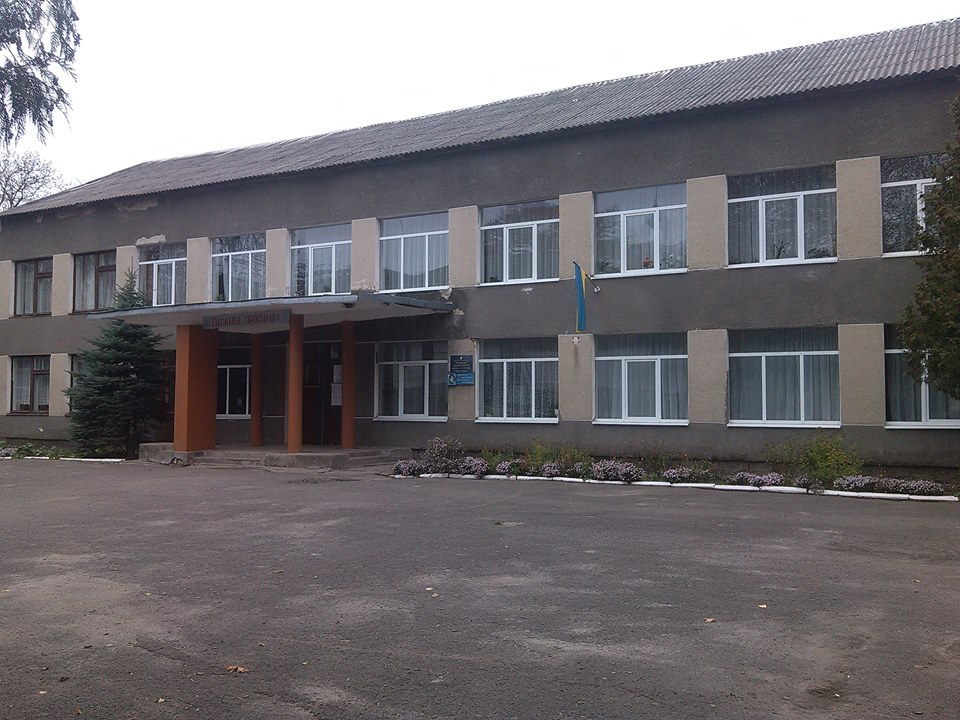 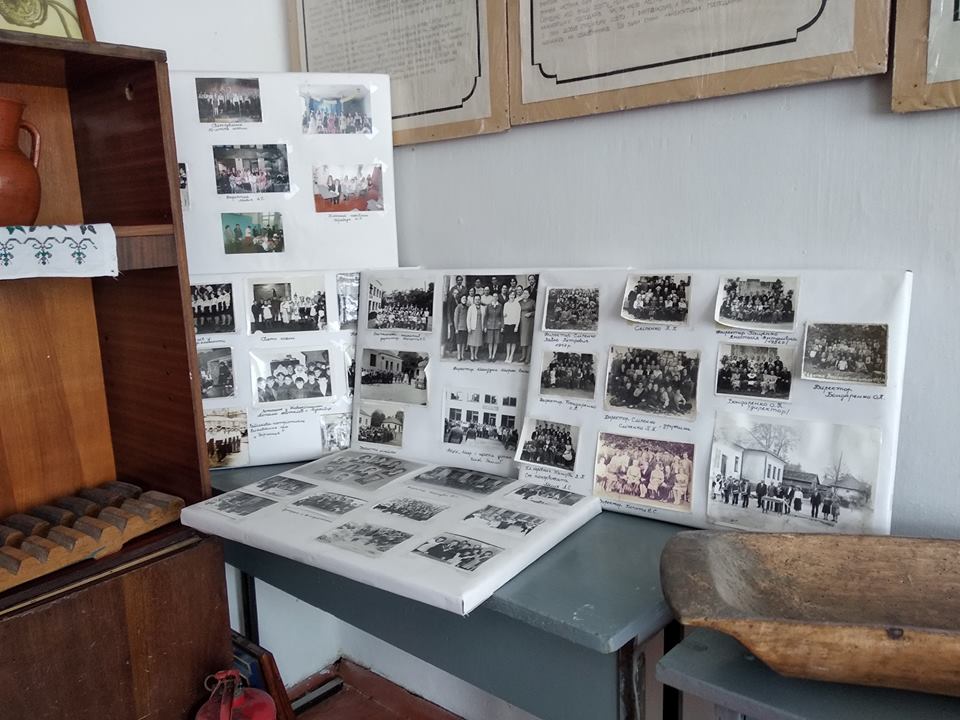 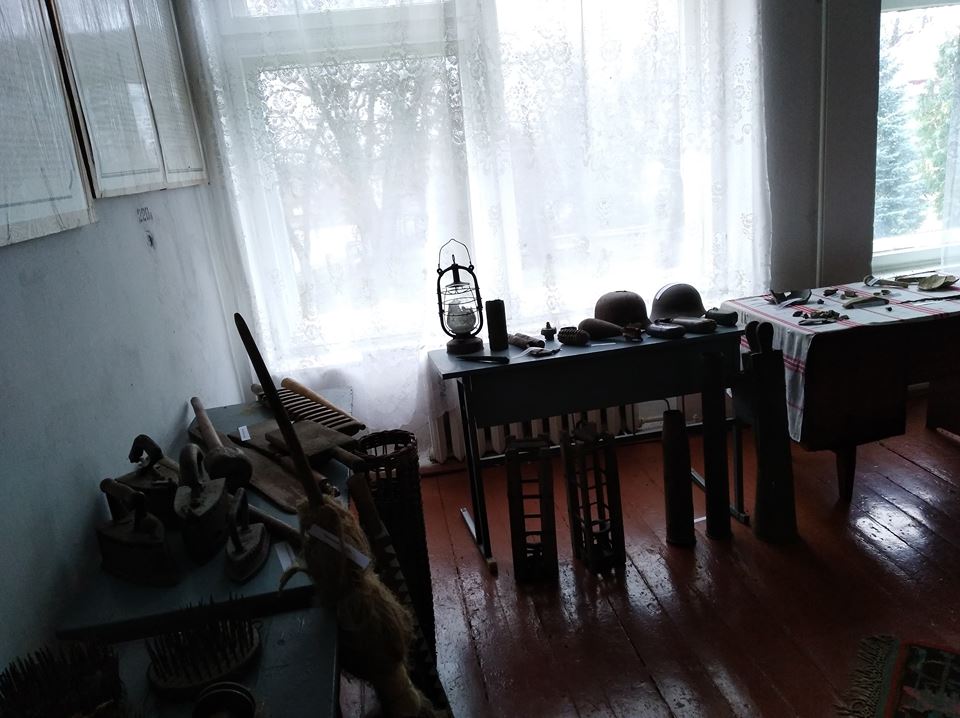 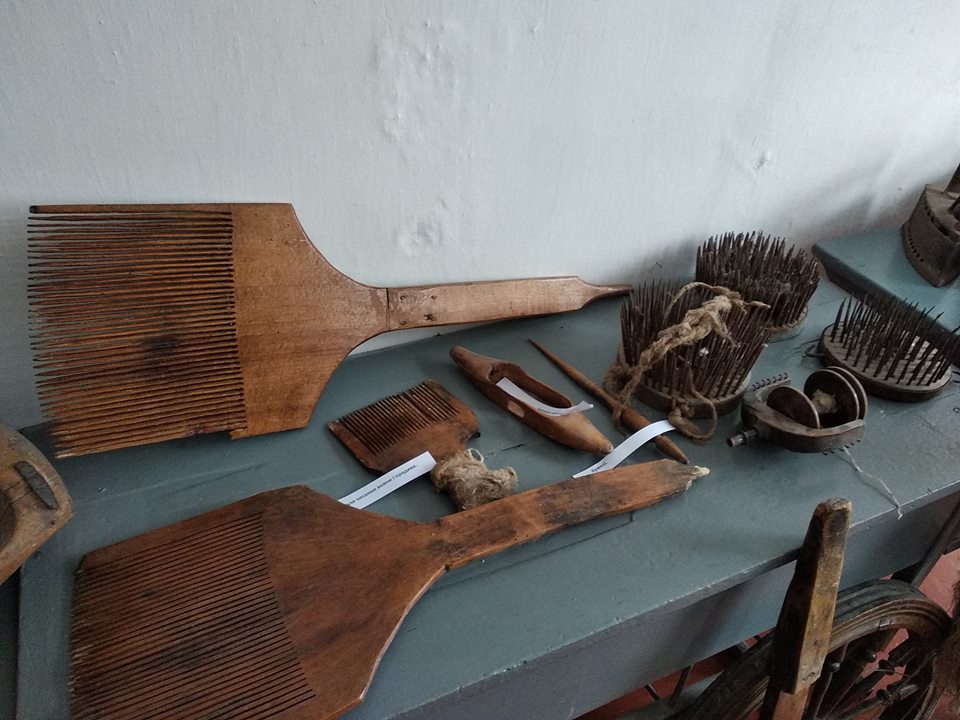 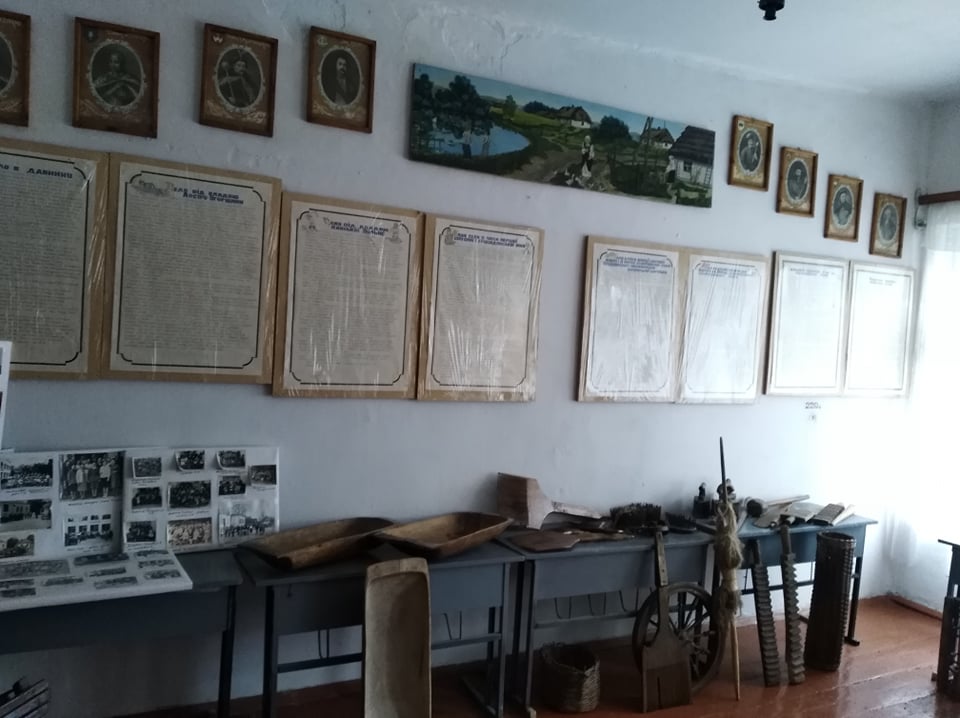 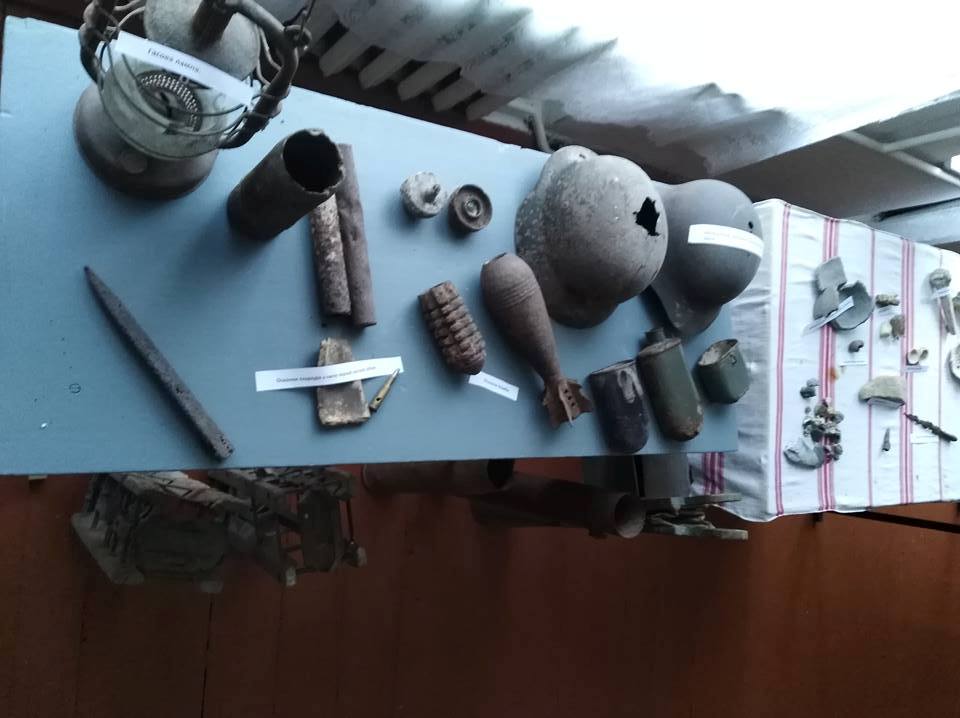 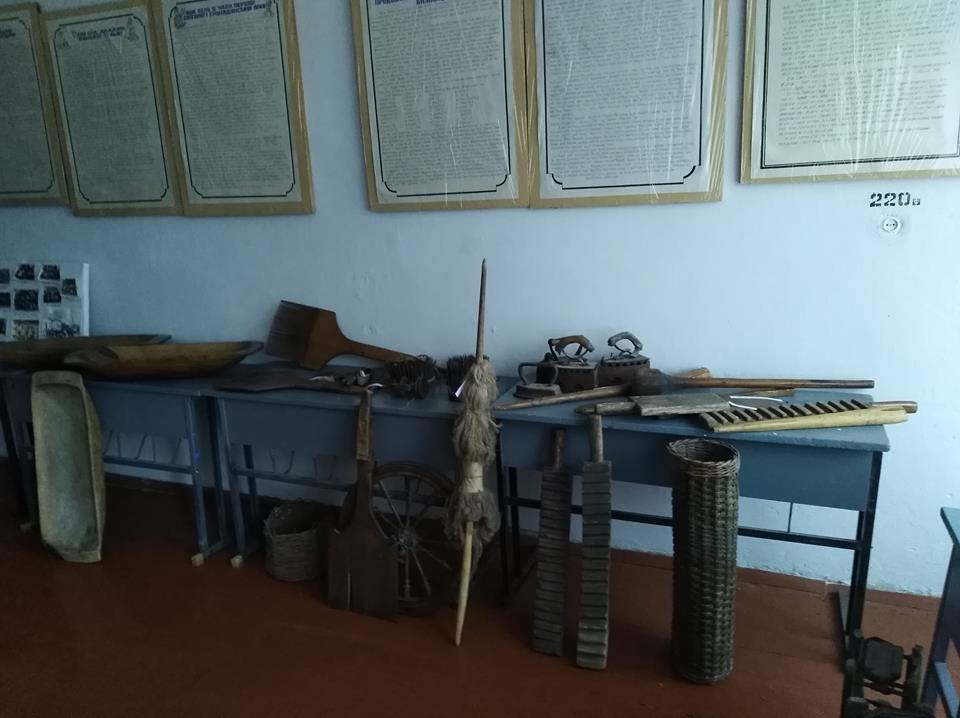 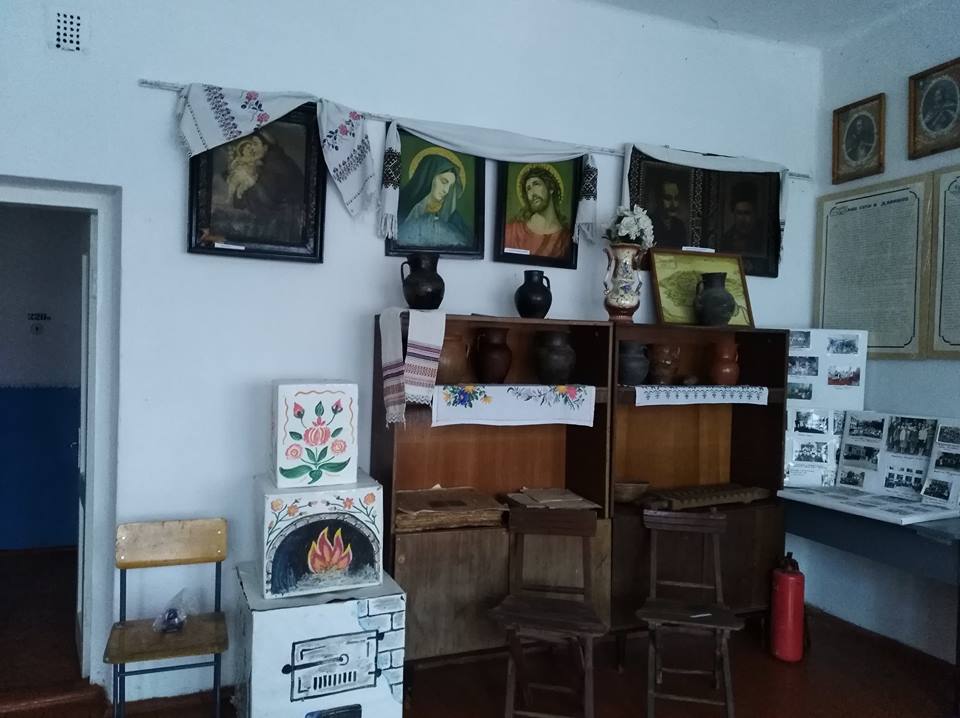 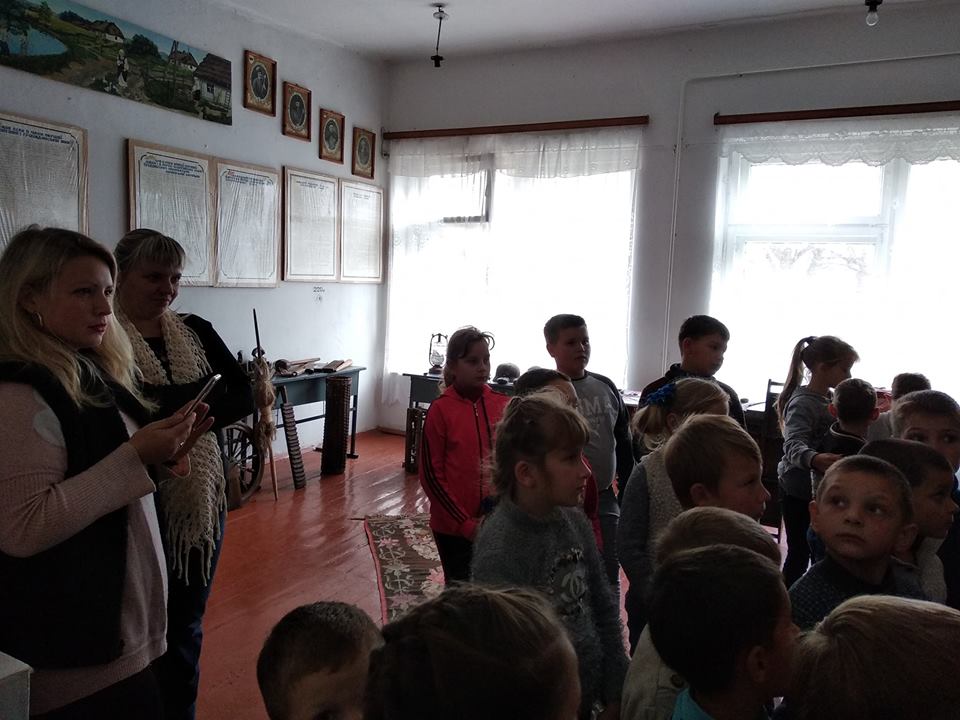